«Победе- безопасные дороги»(отчёт  за  2019-2020 учебный год)
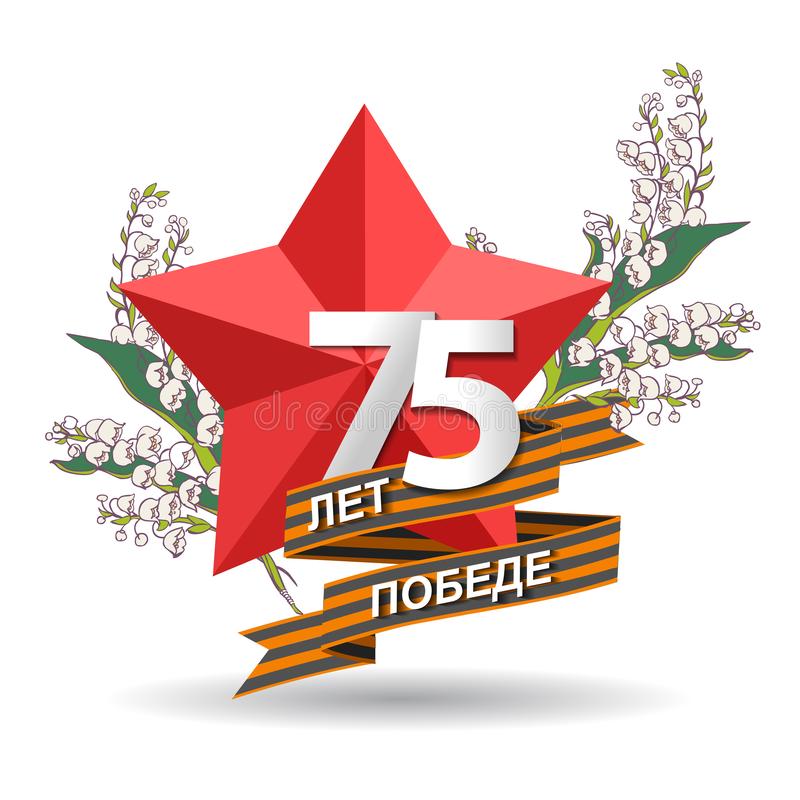 Отряд ЮИД «Светофор»
МОУ «Речкаловская СОШ»
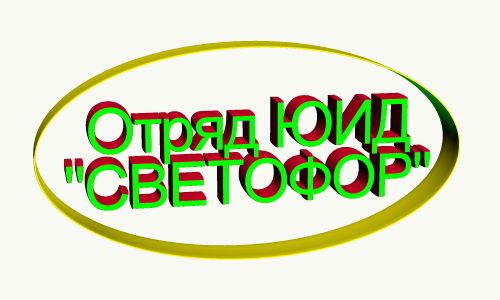 Зравствуйте !Давайте знакомиться :отряд  ЮИД   «Светофор»представляет команду  Речкаловской школыТворческую и сплочённую! Весёлую и находчивую!
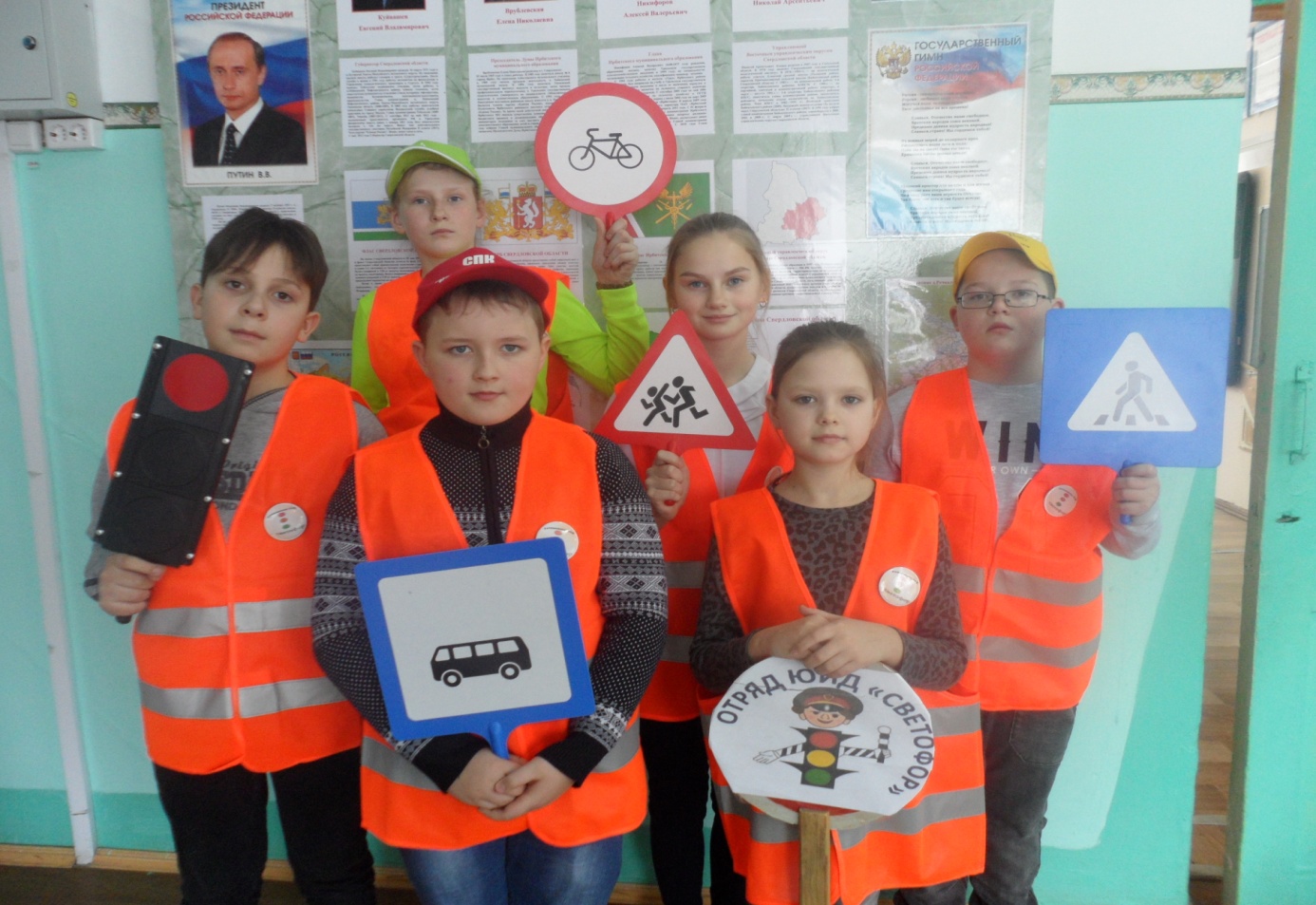 Список  отряда «Светофор»
2. Криворучко Кристина – командир, 7класс
3. Пономарёв Дима – 7 класс
5. Степченко Артём - 6 класс
6.Язовская Яна – 6  класс
Руководитель Счастливцева 
Неля Юрьевна
7.Бауде Настя – 6  класс
1. Дёмина Вика – 7 класс
4. Фёдоров Никита – 7 класс
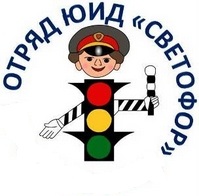 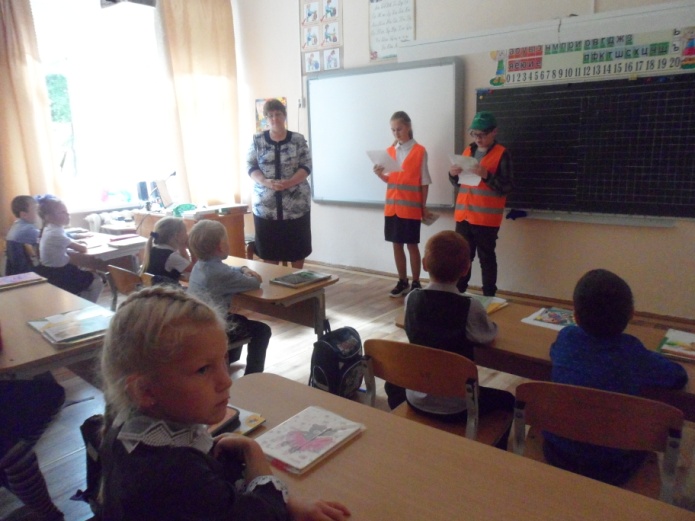 Праздник «Посвящение в пешеходы» 
03.09.2019г.,1 класс- 13 учащихся
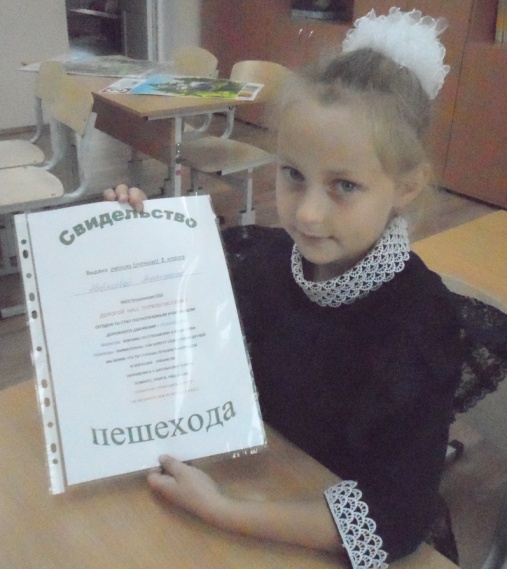 Приняли участие в ПМ «Внимание - дети!» (26.08- 15.09.2019)
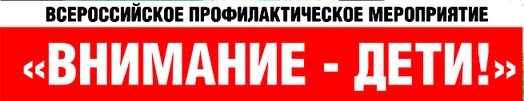 Акция «Безопасный маршрут»
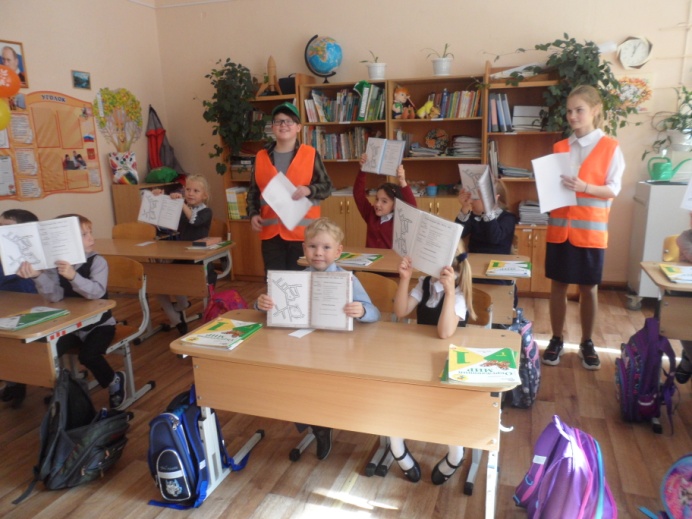 Идёт Всероссийская акция!
Шагают отряды ЮИД!
И с целью поставленной – справятся! 
«Безопасный путь в школу!» - открыт!
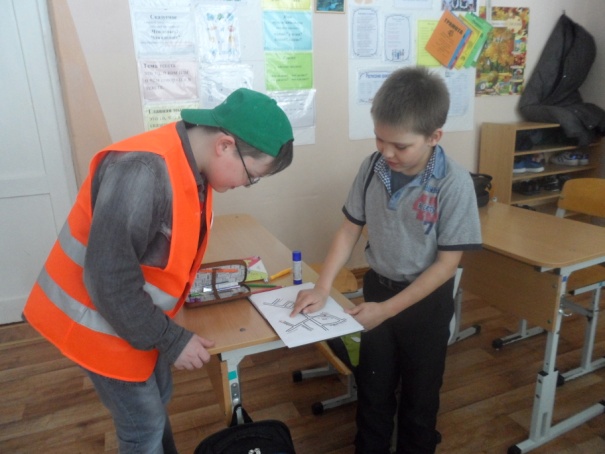 11 -12.09 проведена проверка безопасного маршрута «Дом-Школа-Дом» в дневниках учащихся 1-4 классов. Количество учащихся начальных классов: 50  количество безопасных маршрутов «Дом-Школа-Дом»: 47
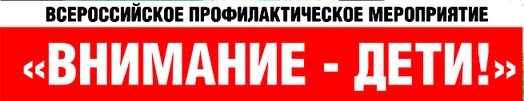 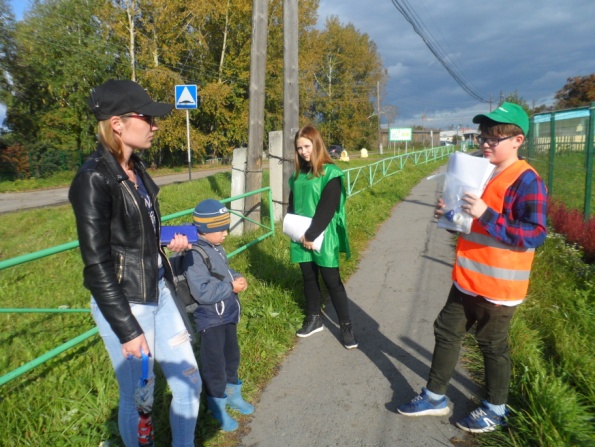 10.09.2019 года  организовали  и провели социальную акцию «Молодежь+ПДД=безопасность» с выходом  юидовцев и волонтёров  к пешеходным переходам вблизи зданий школы и детского сада  с проведением профилактической работы среди пешеходов.
Акцию провели в «час пик», поэтому  более 20 пешеходов и водителей было охвачено профилактической беседой. Раздали Памятки «Родители- пример для детей».
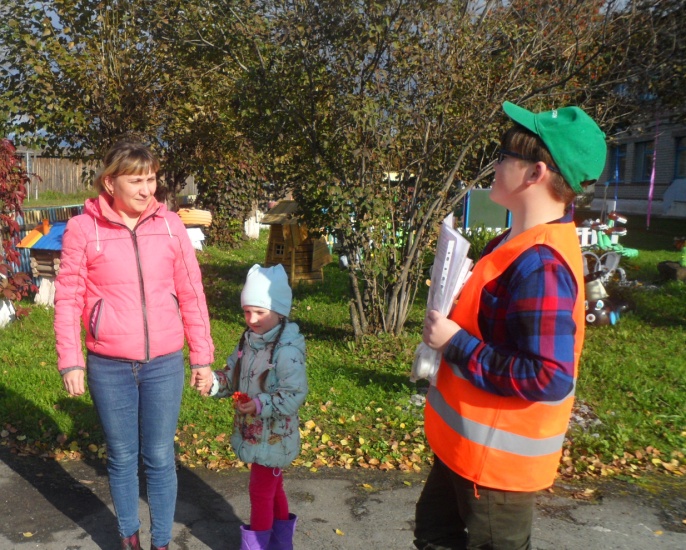 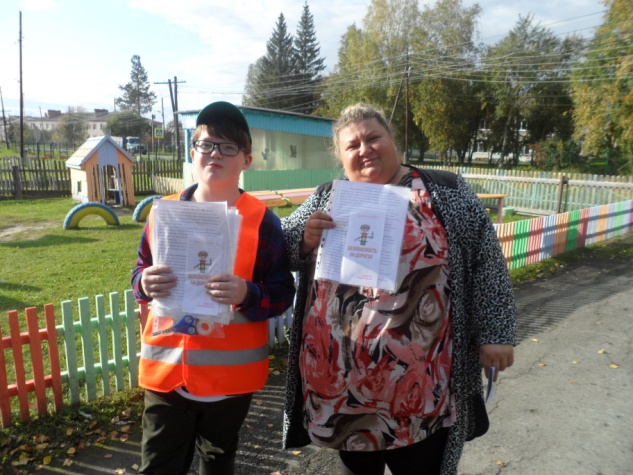 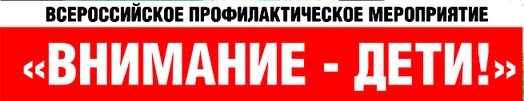 13.09.2019 года члены отряда ЮИД  провели Единый день световозвращателя или фликера . Ребята во время проведения Акции «Дорожный светлячок – это моя безопасность» рассказали ученикам начального звена о необходимости  световозвращающих элементов, об их правильном  ношении. А ученикам 1 класса (13 чел.) вручили световозвращающие элементы. Среди учащихся 5-11 прошли беседы с раздачей  Памяток.  
             (Охвачено 115 учащихся и 19 педагогов школы)
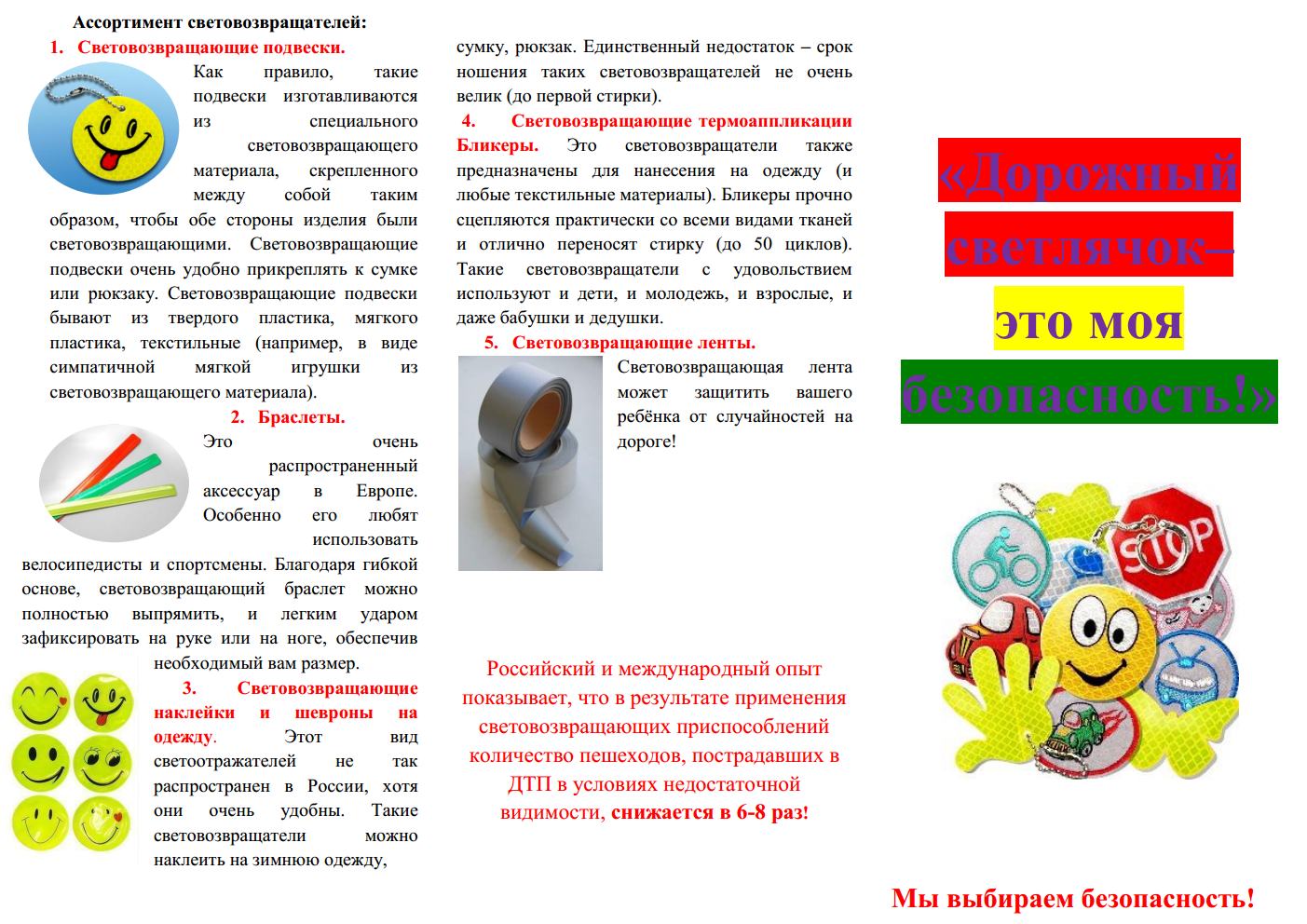 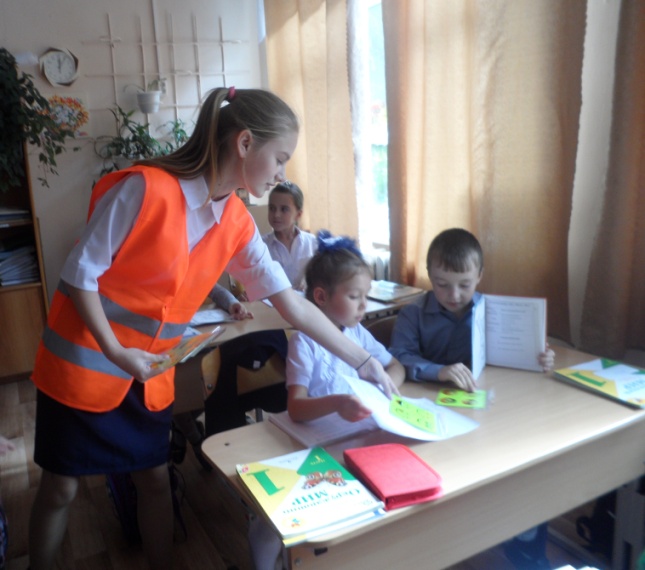 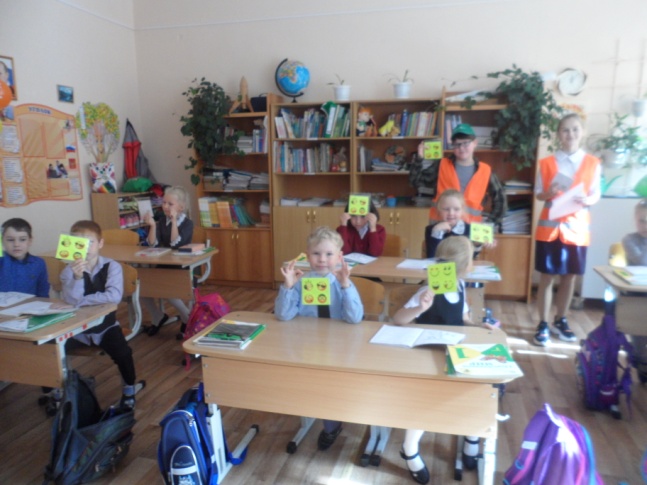 Совместные рейды юидовцев  с  членами «Родительского патруля» (1 раз в четверть)
Цель рейдов: обеспечение безопасного поведения детей и их родителей  на дорогах; использование фликеров в тёмное время суток.  С нарушителями проводились беседы, а нарушителей школьников  члены отряда приглашали  на заседание, где еще раз анализировали последствия поведения пешехода –нарушителя.
1рейд-17.10.2019г.
2 рейд-12.12.2019г (Нарушителей- 6учеников, 4% ; у 20 чел.–не было СВЭ)
3 рейд-  19.03.2020г. ,проводился с целью обеспечения безопасности ДД детей -пассажиров
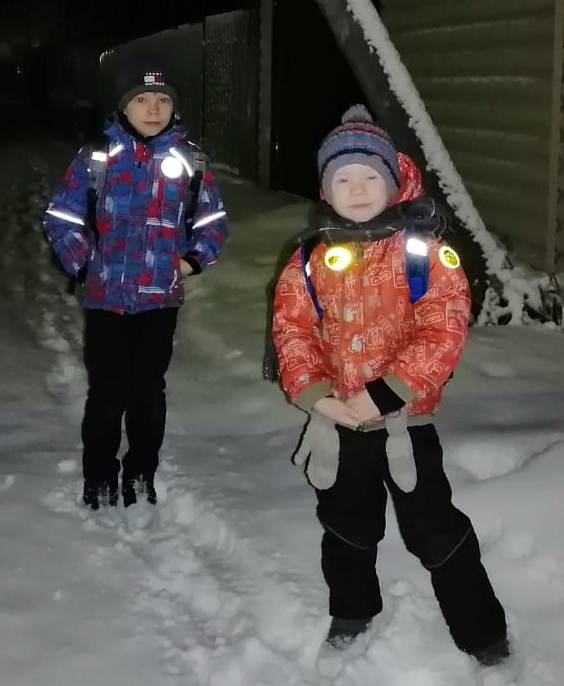 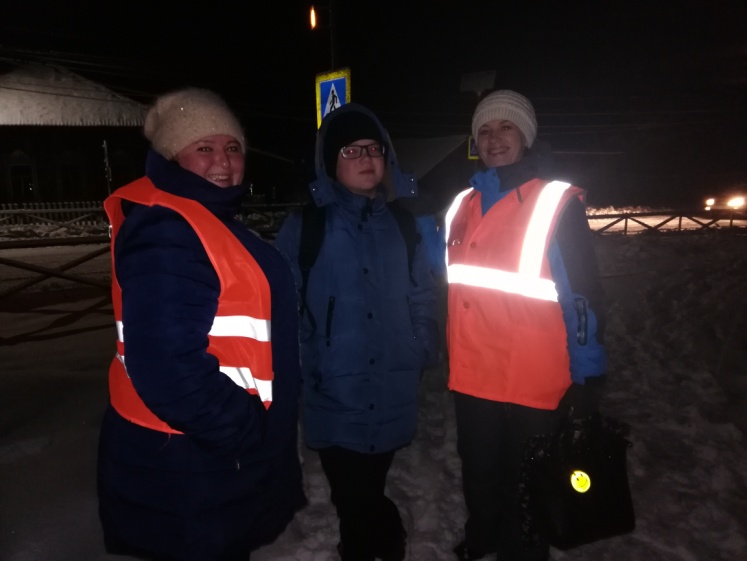 Общешкольная линейка-отчёт о проделанной работе 
 (1 раз в полугодие)

      На линейке обязательное участие членов «Родительского патруля».
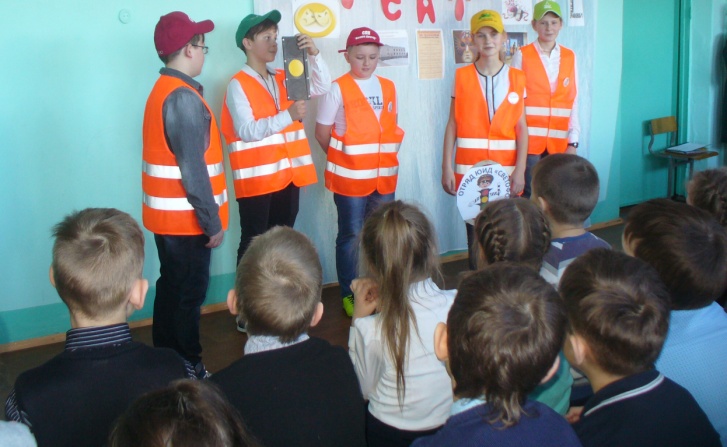 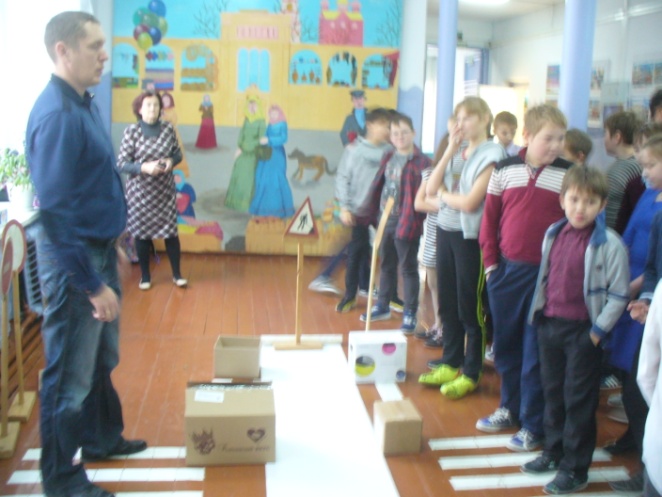 Профилактическое мероприятие «Перекрёсток». Участники : учащиеся 5-7 классов( 21 чел.) 21.10.2019г.
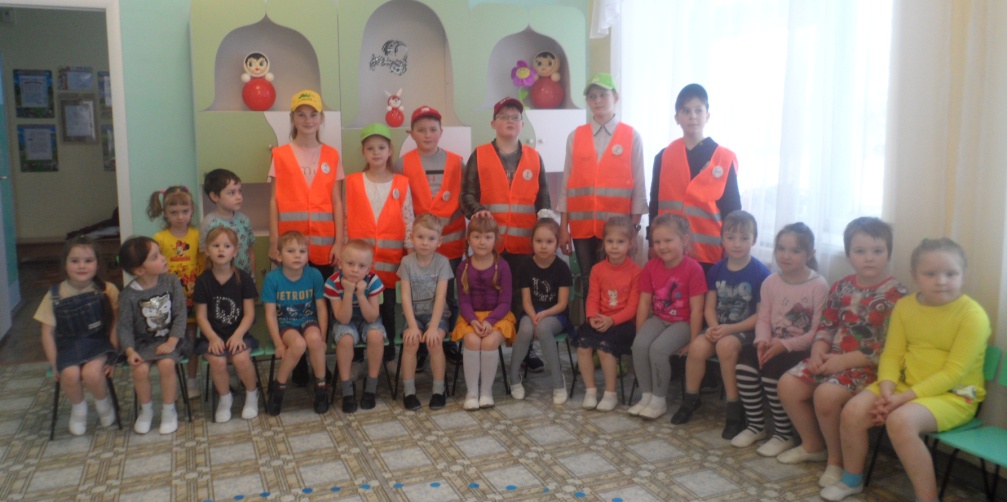 Отряд «Светофор» - частый гость в детском саду.
 Агитбригада ЮИД  у  ребят старшей группы (22.01.2020г)
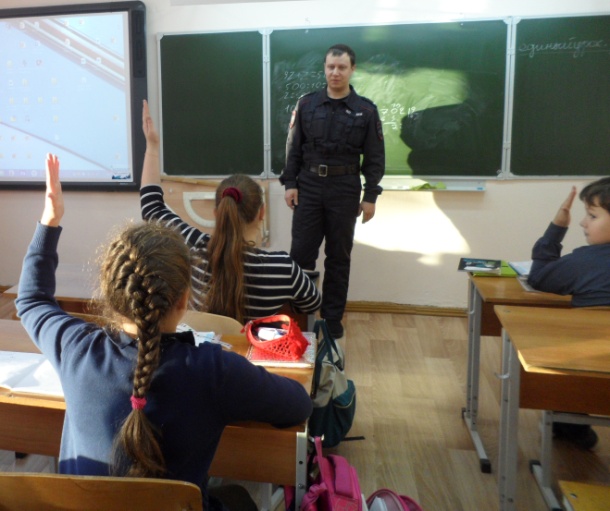 Контактируем с сотрудниками полиции
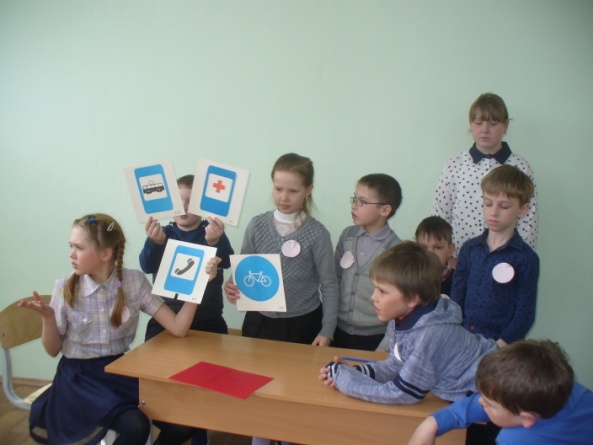 Игра-конкурс по ПДД «Играй, да смекай» .Участники : 1-4 классы
                    (17.12.2019г)
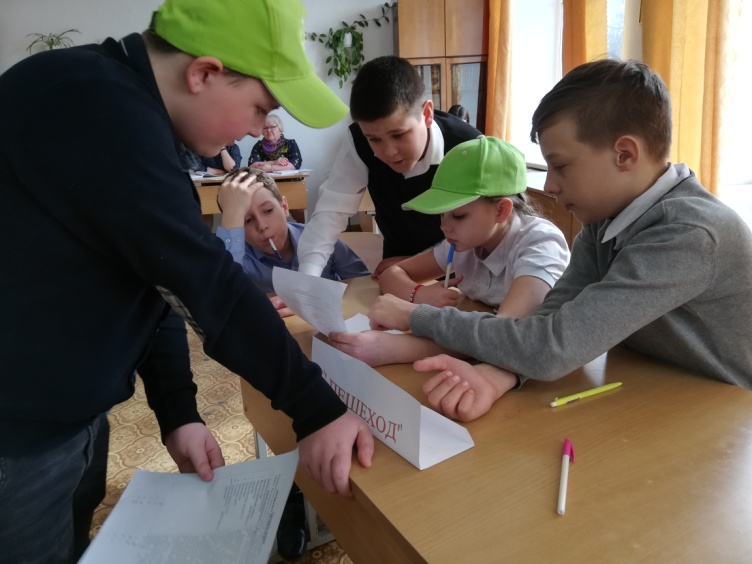 Внеклассное мероприятие «Колесо безопасности»  с учащимися 6 класса (9 чел.) 12.03.2020 г.
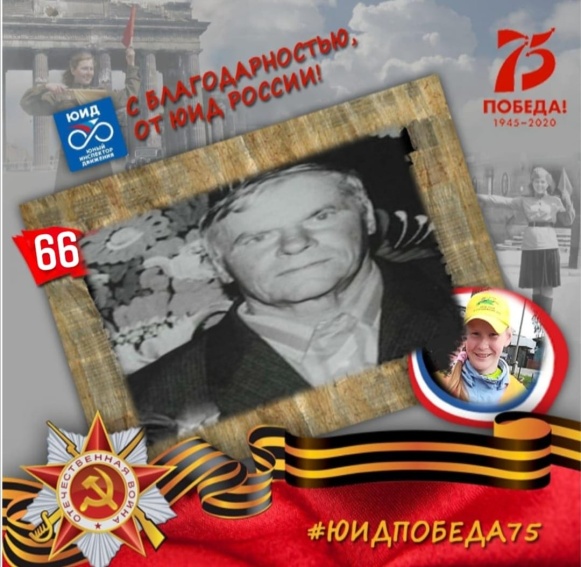 Участие в акции, посвященной 75-летию Победы,  «ЮИД за Победу благодарит!»(3 чел.) 06.05.2020г.
Чтобы не было дорожных нарушений,Мы ведем работу в школе круглый год.И юному инспектору движения           За это уваженье и почет!
Мы за мир без аварий!